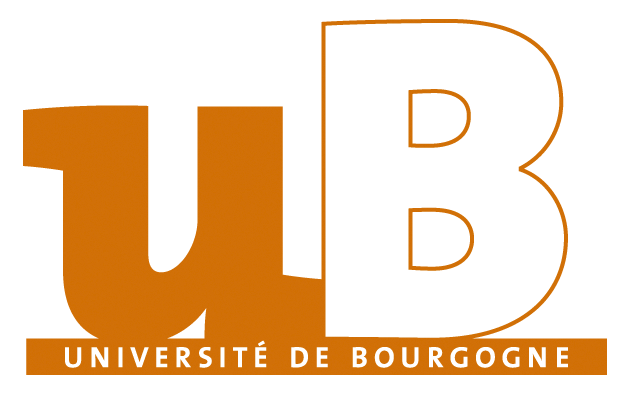 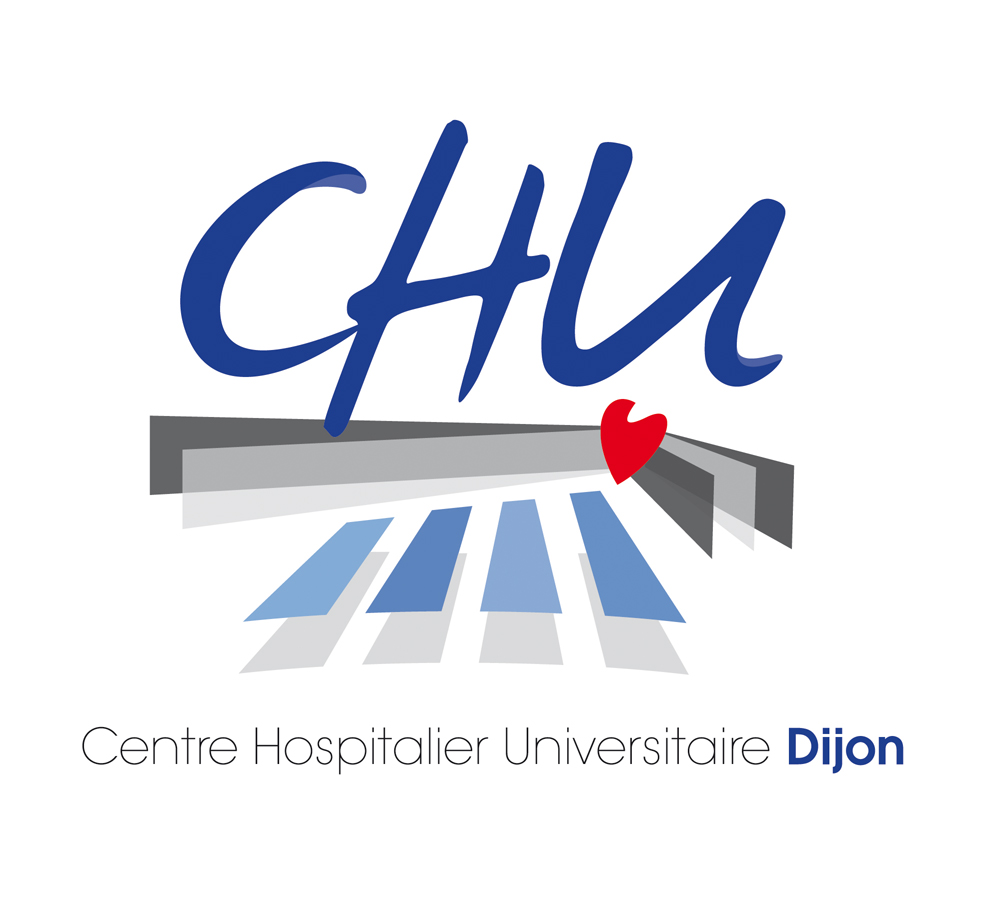 Indications et résultats des prothèses biologiques Permacol® pour éventration abdominale: étude multicentrique rétrospective sur 250 patients
pablo.ortega-deballon@chu-dijon.fr
MESH Paris, 2018
8 centres participants
CHU de Dijon
Dr A. Doussot
Dr F. Abo Alhassan
Pr P. Ortega-Deballon

CHU de Limoges
Dr S. Derbal
Pr M. Mathonnet

CHU de Rouen
Dr H. Khalil

Hôpital Henri Mondor (Paris)
Pr A. Laurent
Dr F. Kasereka Kisenge

CHU Bordeaux
Dr V. Dubuisson
Hôpital Pitié-Salpétrière (Paris)
Pr C. Trésallet
Dr F. Kasereka Kisenge

Hôpital Jean Verdier (Paris)
Pr C. Barrat

CHU Strasbourg
Dr B. Romain
Pr S. Rohr
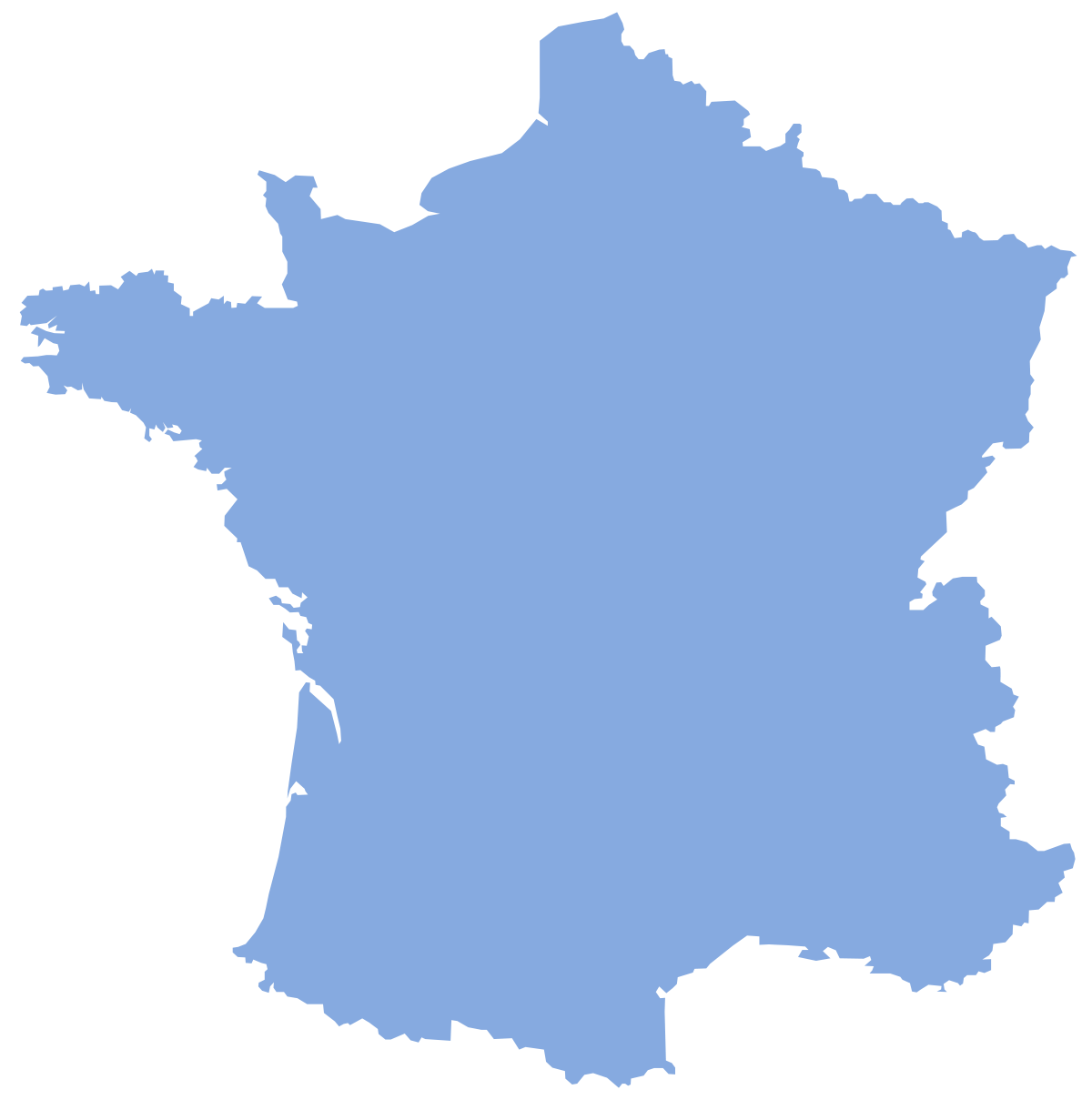 Rouen
Strasbourg
Paris
Dijon
Limoges
Bordeaux
Liens d’intérêt
Expertise/consultant pour:
BARD
Covidien/Medtronic
LifeCell/Acelity
INTRODUCTION
Emergence de prothèses biologiques actuellement recommandées
Classe VHWG 3 et 4
Classe VHWG 2 (discutable)
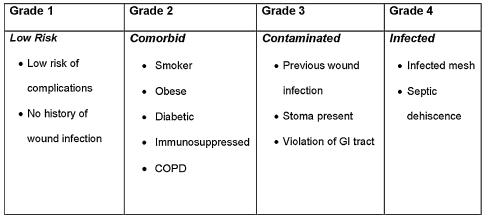 Breuing K et al. Surgery 2010; 148:544-558
[Speaker Notes: problème fréquent (19% des laparotomies) et complexe chez des patients souvent multiopérés et fragiles
ISO = retrait d’une prothèse pariétale traditionnelle]
INTRODUCTION
Prothèse Permacol®
derme porcin acellulaire = collagène
réaction immunitaire/inflammatoire
intégration tissulaire
phénomènes adhérentiels





réticulée: limiter la dégradation des collagénases et MPO
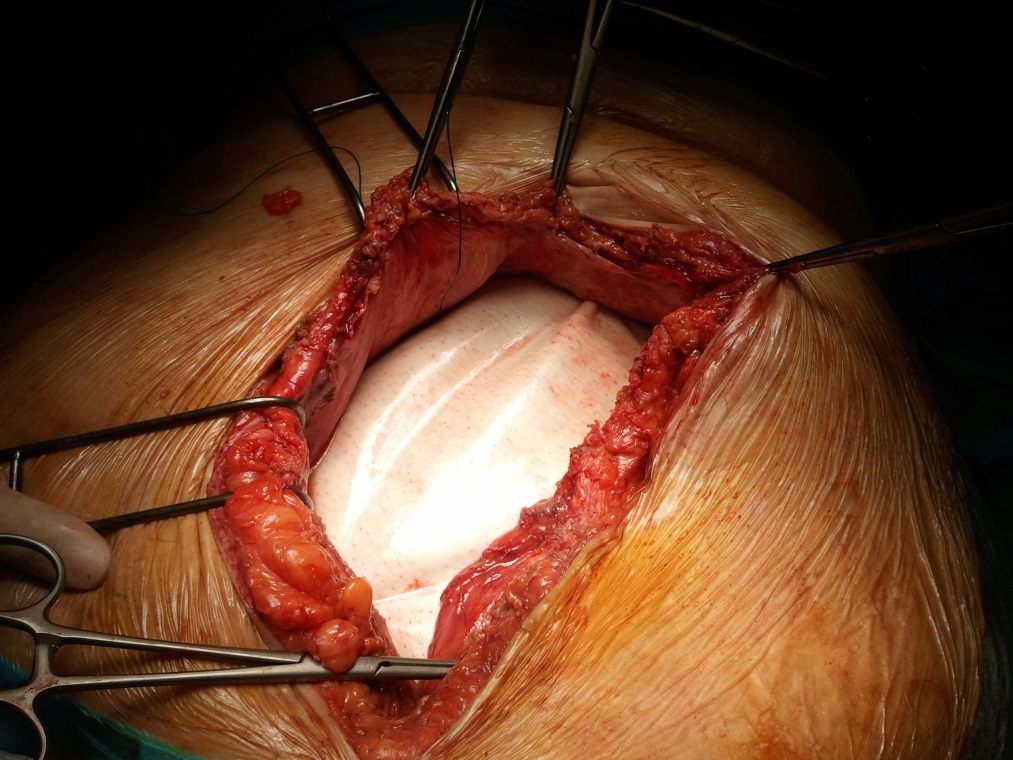 Résultats à court et long terme?
Peu de données
Population et technique hétérogènes
Coût élevé
[Speaker Notes: En théorie]
INTRODUCTION
Evidence scientifique sur bio
Ø
Petites séries 
Concours d’hétérogénéité
INTRODUCTION
Le lapin n’est pas l’humain
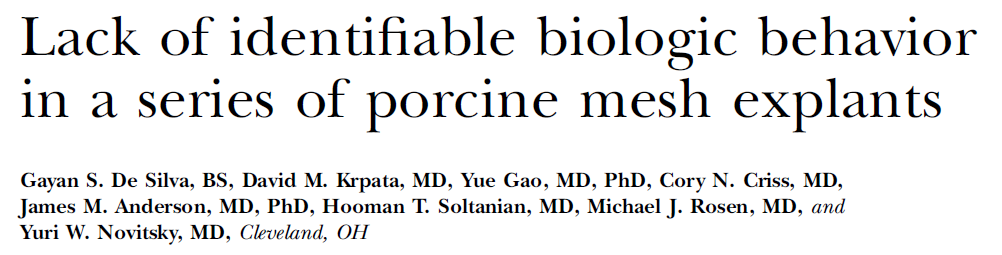 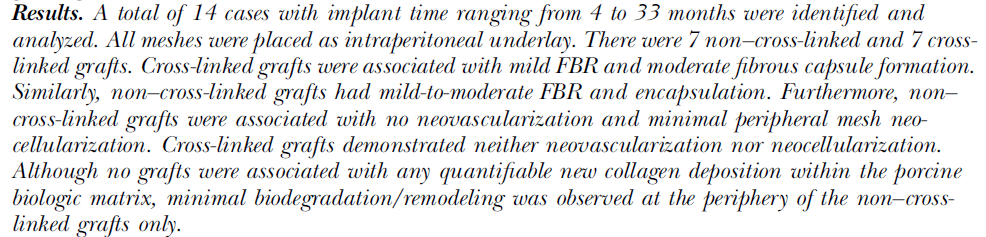 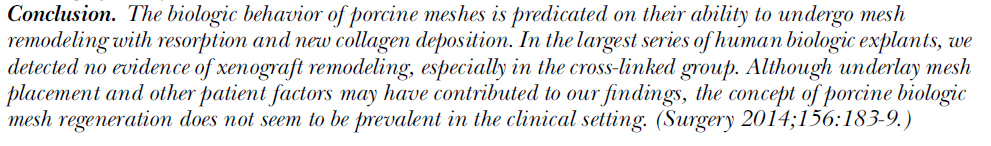 7
Etude rétrospective
multicentrique (8 centres)
n=10-82

Patients opérés pour éventration abdominale
Avec pose de Permacol®
De janvier 2010 à novembre 2016

Objectifs
Description des pratiques
Description des résultats
FdR indépendants de morbidité 
FdR indépendants de récidive
METHODES
POPULATION
TYPE EVENTRATION
60%
TECHNIQUES
MORBIDITE POSTOP
MORBIDITE POSTOP
RECIDIVES
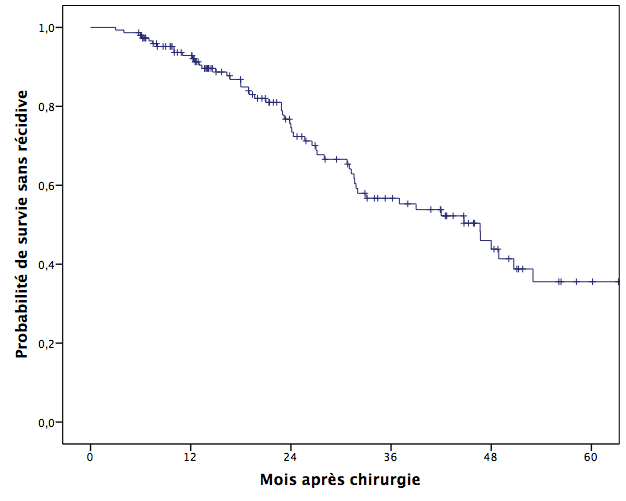 RESULTATS
RESULTATS
RESULTATS
RESULTATS
DISCUSSION
Large série multicentrique
90% indications = recommandations VHWG
60% grade III/IV
30% grade II
Stable au cours du temps…

Position intrapéritonéale +++ mais évolution (p<0.001)
Avant 2014: 73% intrapéritonéale, 7% rétromusculaire  et 18% bridge
Après 2014: 65% intrapéritonéale, 33% rétromusculaire et <1% bridge

Morbimortalité importante
Mortalité 7.8%
Réintervention 30% (abcès et cause intrapéritonéale)
Explantation 4% (conservée chez 4/10 patients)

Récidive 37% avec un suivi médian de 30 mois… mais suivi non systématisé
Conclusions
La CAWR est une chirurgie lourde avec un enjeu vital
Réalisée souvent sur un patient « lourd » 
On n’a pas de groupe de comparaison dans l’étude mais on l’a « en tête »
Permacol a rendu service à une belle proportion de patients
Ce n’est pas miraculeux… et c’est cher!
On attend SYMBIOSE… avec toutes ses limitations